9 de 20                                          Fecha: miércoles, 29 de noviembre
			          New Improvers
Unidad 5 ¿Cómo es?
Repaso: 
verbos en el presente, pasado y futuro

Lo que vamos a aprender
Describir el carácter de una persona
Conocer a una persona
Saber hacer algo
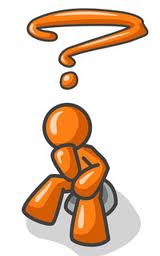 Pronunciación
Diptongo ei  -  ie
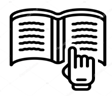 Creíble
Increíble
Cafeína
Freír
Europeísmo
Ríe
Israelíes
Resfríen 
Fíen
Reina
Reino
Aceite
Aceituna
Peine
Peinar
Peinado
Reinvindicar
Pleito
Fiesta
Tiene
Miedo
Tieso
Hielo
Tienda
Travieso
Serie
Superficie
¿Cuál es la pregunta?

-¿                                        ?
- Mi hermana es muy bonita y buena
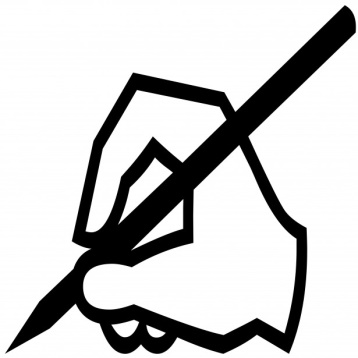 Cómo es tu hermana
Lee las frases y di si las frases están correcta o no.
Mis amigos juegan a la fútbol todas las tardes.
Yo siempre empiezo trabajar a las 8:30 de la mañana.
¿A qué hora vas a visitas a tu madre?
Nunca tú hablas de tu viaje a España.
A veces  él juega al pelota con sus amigos.
A menudo ella habla de sus primos por teléfono.
Una vez al mes yo visito  mi familia.
Los clientes empiezan a llegar a las 5:30 de la tarde.
¿Sabes jugar a  rayuela.
Vosotros hablamos de la monarquía mucho.
Nosotros hablamos a Juan a menudo.
al
a
visitar
a la
con
a
la
habláis
con
Terminar
Termin
Termin
Termin
Termin
Termin
Termin
o
as
a
amos
áis
an
Volver
Vuelv
Vuelv
Vuelv
Volv
  Volv
Vuelv
o
es
e
emos
éis
en
Lavar

- Lavo
- Lavas
- Lava

- Lavamos
laváis
lavan
Lavarse

- Me lavo
- Te  lavas
- Se  lava

- Nos lavamos
Os laváis
Se lavan
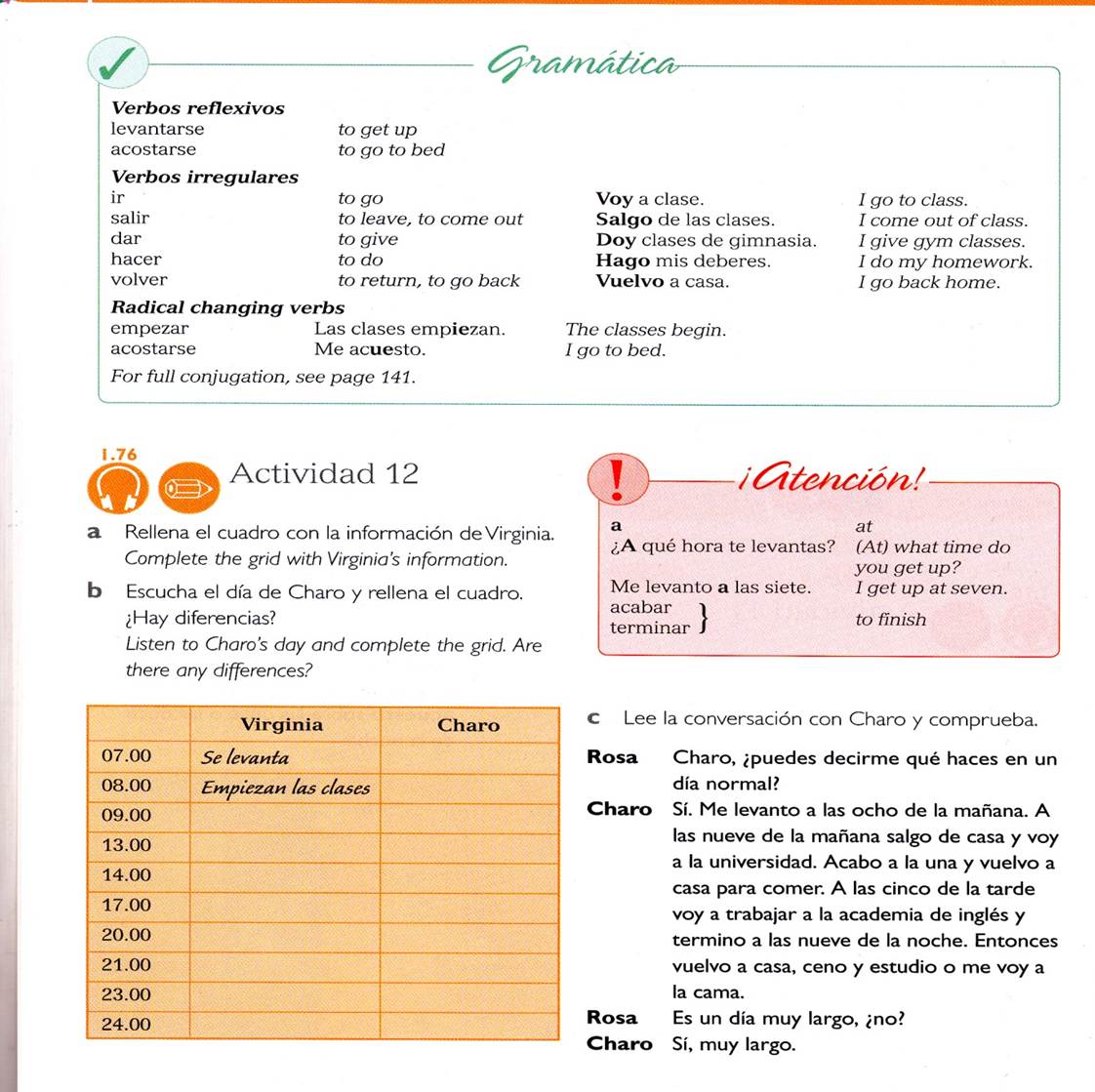 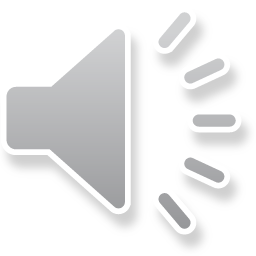 Libro p72, Act. 12 – Rellena el cuadro de Virgina, p71 - CD1.76
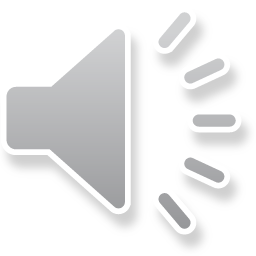 Ahora, escucha y rellena el cuadro de Charo – CD1.76
Introducción: el carácter de una persona
Pon el número adecuado. 
Después cambia los adjetivos al femenino
Regla:
Toda palabra que termina en:
 
         _ble 
         _ente
         _ista

                   …es femenina
              temida
              tímida
Responsable
Inteligente
Sincero
Simpático
Trabajador
Nervioso
Tímido
Optimista
Sensible
4
1
5
2
3
8
6
9
7
Nice / friendly
Responsible
Hard worker
Intelligent
Honest, sincere
Optimistic
Nervous / excitable
Sensitive
Shy
/a
/a
a
/a
/a
Pregunta a tu compañero por su carácter
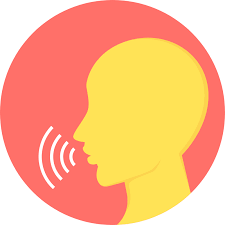 2. ¿Cómo eres? 
Soy un chico muy responsable y trabajador pero un poco tímido
1. Conjuga los verbos conocer y saber
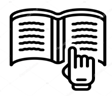 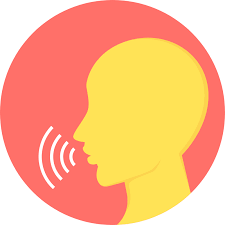 sé
conozco
conoces
sabes
conoce
sabe
sabemos
conocemos
sabéis
conocéis
saben
conocen
1. Conjuga los verbos conocer y saber
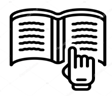 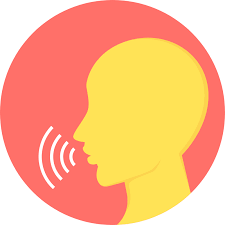 sé
conozco
conoces
sabes
conoce
sabe
sabemos
conocemos
sabéis
conocéis
saben
conocen
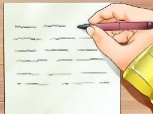 1. Agradecer
2. Reconocer
3. Desconocer
10. Aparecer
11. Desaparecer
12. Crecer
4. Ofrecer
5. Merecer
6. Pertenecer
7. Obedecer
8. Desobedecer
9. Establecer
Los deberes
1. Libro p72, Act. 12 – Rellena el cuadro de Virgina, p71. 
2.  Escribe 1 o 2 oraciones en el pasado 
     de lo que hiciste (what you did) la semana  
     pasada y escribe 1 oración de lo que harás 
    (what you will do) la próxima semana
3. Copia